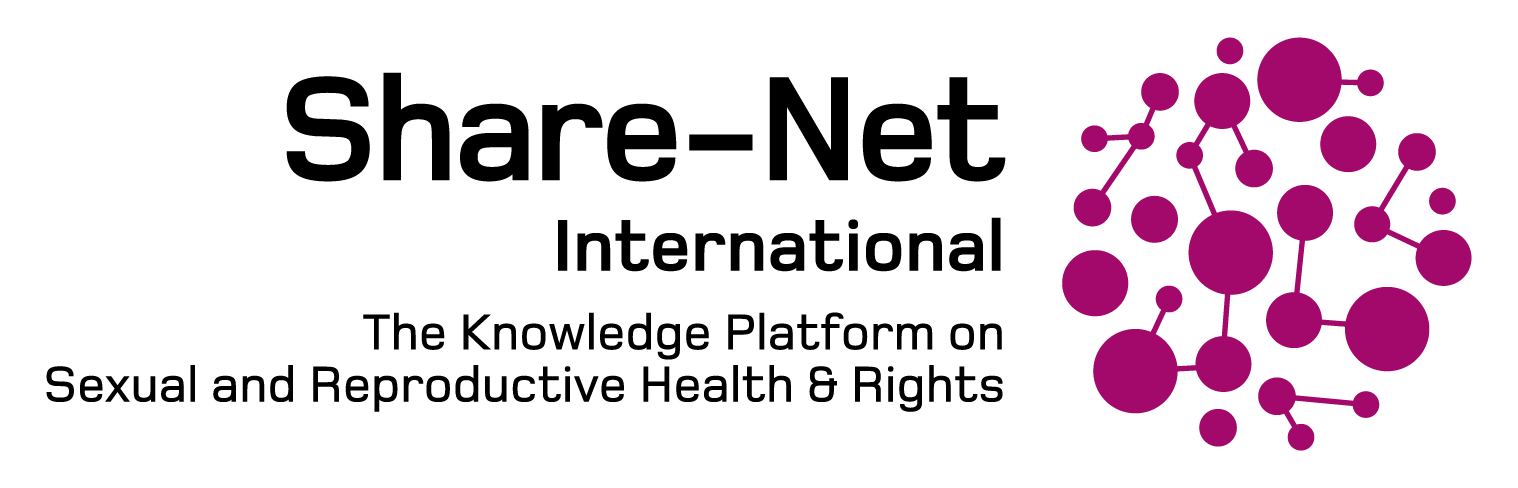 STORY TELLINGMETHOD
SHIRIM Learning Session 3
Arnob ChakrabartyRedOrange Media & Communications
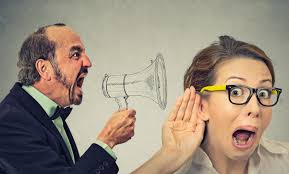 KNOWLEDGE SHARING 
Do you understand me?
seven tips from
storytelling method
FINISHED FILES ARE THE RESULT OF YEARS OF SCIENTIFIC STUDY COMBINED WITH THE EXPERIENCE OF YEARS
Countthe numberof ‘F’ in the following text
FINISHED FILES ARE THE RESULT OF YEARS OF SCIENTIFIC STUDY COMBINED WITH THE EXPERIENCE OF YEARS
Countthe numberof ‘F’ in the following text
The combination of elementsof a message determinesinterpretation of the message
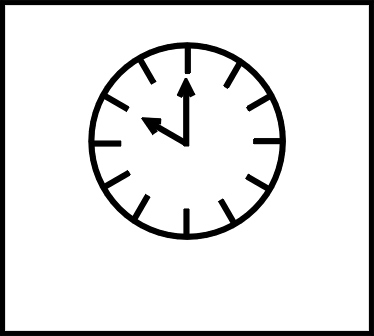 The combination of elements of an image determines Interpretation of the images
The whole is greater than the sum of all it's parts
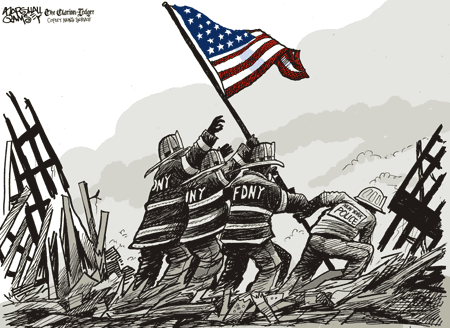 Iwo Jima Memorial Washington
Ground ZeroNew York
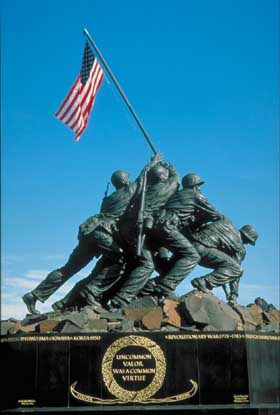 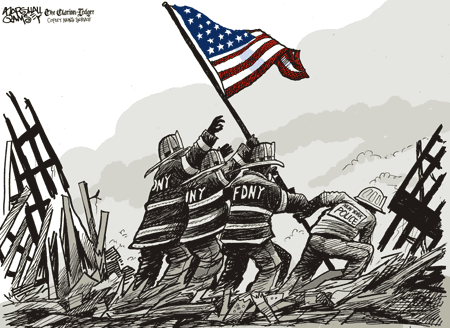 COMMUNICATION
CODE
sender
receiver
Start small then big
No opinion but experience
Avoid adjectives, describe facts
No issues/problems but people
After figures, use comparison
Mind your language
You can never tell two stories at a time
How do I communicate?
seven tips from 
story telling method
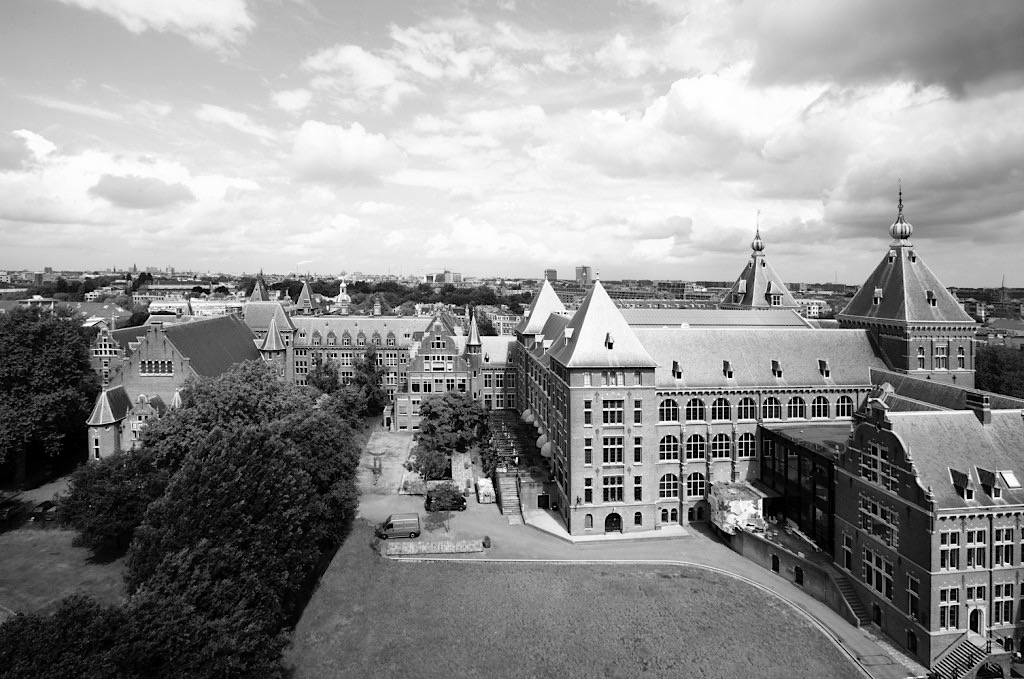 THANK YOU FOR WATCHING
Mauritskade 63
1092 AD Amsterdam
The Netherlands

P.O. Box 95001
1090 HA Amsterdam

T : +31 (0) 20 56 88 701
E: info@share-netinternational.org
E: info@share-net.nl